1
STŘEDNÍ ODBORNÁ ŠKOLA
Nové Město na Moravě
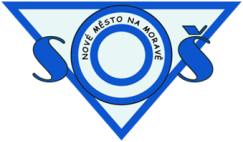 ÚSTAVNÍ PRÁVO
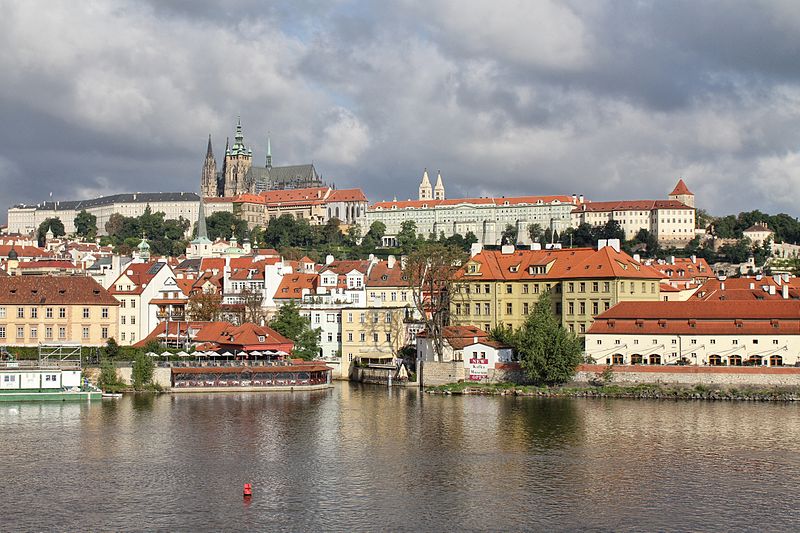 Použitý zdroj: RYSKA, Radovan. Právo pro střední školy, čtvrté vydání.FORTUNA, a.s.S.175. ISBN: 80-7373-010-3.
Obr.1. Pražský hrad
AUTOR:	Ing. Jitka ZELENÁ
DATUM :	červen 2012
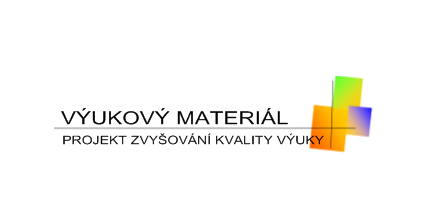 Ústavní právo
2
je soubor právních norem upravujících nejdůležitější právní vztahy ve státě:
uspořádání státu
rozdělení a výkon státní moci
základní práva a svobody občanů

prameny 	


tvoří vrchol právního řádu
od ostatních zákonů se liší formou a zvláštním zákonodárným postupem
učebnice strana 16
Materiál zpracován v rámci projektu EU OP VK ZKV, Ing. Jitka Zelená/prosinec 2012
Ústava = nejvyšší zákon státu
3
může být měněna a doplňována pouze ústavními zákony

ostatní zákony a předpisy nesmí být v rozporu s ústavou

ústavy demokratických právních států ustanovují:
typ státu
nejvyšší orgány státní moci a správy
rozdělení státní moci
moc zákonodárná
moc výkonná
moc soudní
základní práva a svobody občanů

Ústava ČR
http://www.psp.cz/docs/laws/constitution.html
? za 1
Co je to preambule?
I. Typ státu
4
stát může být republika, monarchie, unitární nebo federace
FEDERACE 

 = pevný svazek států 
s jednotnou zahraniční politikou, armádou, měnou…

 v mezistátních vztazích vystupuje jako jednotný subjekt 

 je nutné vymezit pravomoci a kompetenci ústředních orgánů

 příklady federací: Spolková země Německo, Švýcarsko
KONFEDERACE

= volné spojení států, ve kterém každý sdružený stát zůstává samostatným subjektem mezinárodního práva

 přechodná fáze buď rozpadu federace nebo snaha unitárního státu vytvořit federaci

 touto fází si prošlo např.: USA
Materiál zpracován v rámci projektu EU OP VK ZKV, Ing. Jitka Zelená/prosinec 2012
II. Nejvyšší orgány státní moci a správy
5
V ústavách se uzákoňuje:
Materiál zpracován v rámci projektu EU OP VK ZKV, Ing. Jitka Zelená/prosinec 2012
III. Rozdělení státní moci
6
rozdělení na tři (na sobě nezávislé) složky má znemožnit, aby se u některého státního orgánu nesoustředila příliš velká pravomoc, která by mohla být zneužita k potlačení demokracie
Materiál zpracován v rámci projektu EU OP VK ZKV, Ing. Jitka Zelená/prosinec 2012
IV. Základní práva a svobody občanů
7
uzákoňují se na podkladě:
Všeobecné deklaraci lidských práv
Mezinárodního paktu o hospodářských, sociálních a kulturních právech 
Mezinárodního paktu o občanských a politických právech

tyto dokumenty vycházejí z přesvědčení, že všichni mají užívat základních občanských svobod a mají právo na stejnou zákonnou ochranu bez jakéhokoli rozlišování (diskriminace) 

Zopakujme si státní symboly ČR:
http://cs.wikipedia.org/wiki/St%C3%A1tn%C3%AD_symboly_%C4%8Cesk%C3%A9_republiky
? za 1
Vyjmenuj státní symboly:
Ústava ČR – ústavní zákon č. 1/1993 Sb.
8
obsahuje preambuli a 113 článků rozdělených do 8 hlav

Co je to preambule?
		Praktická ukázka: http://www.psp.cz/docs/laws/constitution.html		
je zde vyjádřena věrnost občanů tradicí dávné státnosti zemí Koruny české i státnosti československé a jejich odhodlání (budovat, chránit a rozvíjet ČR)

zdůrazňuje svobodu a demokracii státu založeného na úctě k lidským právům a na zásadách občanské společnosti

zavazuje se k:	
společnému střežení a rozvíjení zděděného přírodního, kulturního, hmotného a duchovního dědictví
řízení se všemi osvědčeným principy právního státu
učebnice strana 17
Materiál zpracován v rámci projektu EU OP VK ZKV, Ing. Jitka Zelená/prosinec 2012
Základní ustanovení Ústavy ČR
9
ČR je charakterizována jako svrchovaný, jednotný, demokratický právní stát

politický systém je založen na svobodném vzniku a volné soutěži politických stran

politická rozhodnutí vycházejí z vůle většiny (dbá se na ochranu menšin)

stát je povinen dbát o šetrné využívání přírodních zdrojů     a o přírodní bohatství

nikdo nemůže být proti své vůli zbaven státního občanství
Materiál zpracován v rámci projektu EU OP VK ZKV, Ing. Jitka Zelená/prosinec 2012
Moc zákonodárná = Parlament
10
Parlament je tvořen 2 komorami 












aktivní volební právo = právo volit

pasivní volební právo = právo být volen
? za 1
Která komora Parlamentu je označována jako „horní“.
Schůze a rozhodnutí Parlamentu
11
schůze jsou veřejné
každý člen vlády:
má právo účastnit se jednání 
je povinen se dostavit na žádost PS na její schůzi
musí mu být uděleno slovo, jestliže o to zažádá

komory parlamentu se smí usnášet pokud je přítomna 1/3 členů
k přijetí usnesení je nutný souhlas nadpoloviční většiny přítomných
k přijetí ústavního zákona a ratifikaci je třeba 3/5 všech poslanců a 3/5 přítomných senátorů
	
	A pojďme nahlédnout do Parlamentu on-line: http://www.psp.cz/sqw/hp.sqw
Materiál zpracován v rámci projektu EU OP VK ZKV, Ing. Jitka Zelená/prosinec 2012
Legislativní činnost I.
12
poslancům i senátorům ústava zaručuje imunitu (nelze je trestně stíhat bez souhlasu příslušné komory)

posláním Parlamentu je legislativní činnost (schvalování zákonů)

návrhy zákona se podávají do poslanecké sněmovny, zde se 
	k nim vláda vyjádří

úkolem Parlamentu je i kontrolovat vládní a výkonnou moc
? za 1
Co je to „lex“.
Legislativní činnost II.
13
pokud Poslanecká sněmovna schválí návrh zákona, pokračuje návrh do Sněmovny a ta ho:
schválí
vrátí nazpět do PS s návrhy na změny
odmítne		PS opět hlasuje 


jestliže se Senát nevyjádří do 30 dnů od postoupení návrhu, považuje se návrh za schválený 
prezident je oprávněn vrátit přijatý zákon (s výjimkou ústavního)
o vráceném zákonu hlasuje PS znovu, a jestliže je nadpoloviční většinou schválen, je přijat
pokud ho nadpoloviční většina poslanců schválí, je považován za schválen a je poslán prezidentovi
návrh na zákon je úplně odmítnut
Materiál zpracován v rámci projektu EU OP VK ZKV, Ing. Jitka Zelená/prosinec 2012
§
§
§
Přijaté zákony
§
14
podepisuje: prezident republiky + předseda vlády + předseda Poslanecké sněmovny

v platnosti přijatého zákona je nutné jeho		 vyhlášení – uveřejnění ve Sbírce zákonů ČR	

poslanci jsou oprávněni interpelovat vládu nebo její členy ve věcech jejich působnosti
tzn. klást otázky a členové vlády na ně musí odpovědět do 30 dnů 

Prakticky: http://www.zakonyprolidi.cz/cs/sbirka
Materiál zpracován v rámci projektu EU OP VK ZKV, Ing. Jitka Zelená/prosinec 2012
Moc výkonná = vláda + prezident
15
učebnice strana 19
PREZIDENT REPUBLIKY 
je hlavou státu
z výkonu své funkce není odpovědný žádnému státnímu orgánu
volitelný je občan starší 40 let
je volen parlamentem na 5 let
nikdo nemůže být zvolen více než dvakrát
zvolen je ten, který při setkání obou komor získal nadpoloviční většinu hlasů všech senátorů i poslanců  
v ústavě je 21 prezidentských pravomocí (jmenování, amnestie,…)
prezident má právo rozpustit PS ve 4 kritických situacích

Prakticky: http://www.mvcr.cz/clanek/pravni-predpisy-65479.aspx
Materiál zpracován v rámci projektu EU OP VK ZKV, Ing. Jitka Zelená/prosinec 2012
Vláda - předseda, místopředsedové a ministři
16
vrcholný kolektivní orgán státní moci a správy
který má výkonnou pravomoc 
řídí a kontroluje státní administrativní aparát

je odpovědna Poslanecké sněmovně, která může projevit nespokojenost její činností tím, že jí vysloví nedůvěru 

k přijetí usnesení je nutný souhlas nadpoloviční většiny
k provedení zákona může vláda vydávat nařízení

člen vlády nesmí vykonávat činnost neslučitelnou s výkonem funkce (např. podnikat)
? za 1
Co je to demise?
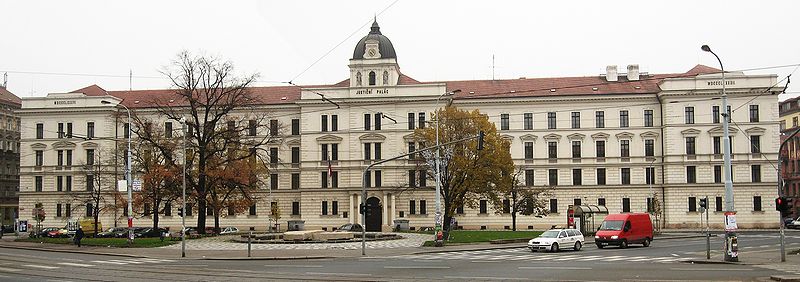 Moc soudní
Obr. 2 Justiční palác v Praze na Smíchově
17
uplatnění při ochraně práv v občanskoprávním řízení, trestněprávním řízení při rozhodování o vině a ukládání trestů

SOUDCI:
jsou jmenováni prezidentem republiky 
jsou nezávislí = st. orgán ani jednotlivec nesmí zasahovat do jeho činnosti a tím ohrožovat jejich nestrannost
tzv. soudcovské právo zkoumací = oprávnění posoudit soulad nižšího právního předpisu (vyhlášky ministerstva) se zákonem

Ústavní soud
http://commons.wikimedia.org/wiki/File:%C3%9Astavn%C3%AD_soud_%C4%8Cesk%C3%A9_republiky.jpg
? za 1
Víte, kde se nachází budova ústavního soudu.
Soudy, NKÚ, ČNB
18
SOUSTAVU SOUDŮ: Nejvyšší soud, Nejvyšší správní soud, vrchní soudy, krajské soudy a okresní soudy
	Ústavní soud  
je nezávislým orgánem ochrany ústavnosti

Nejvyšší kontrolní úřad
je nezávislý orgán, který kontroluje hospodaření se státním majetkem a plnění státního rozpočtu
http://commons.wikimedia.org/wiki/File:Praha_Lighthouse_6.jpg


Česká národní banka
je ústřední bankou státu
hlavním úkolem je pečovat o cenovou stabilitu
http://commons.wikimedia.org/wiki/File:Praha,_%C4%8Cesk%C3%A1_n%C3%A1rodn%C3%AD_banka_2.jpg
Materiál zpracován v rámci projektu EU OP VK ZKV, Ing. Jitka Zelená/prosinec 2012
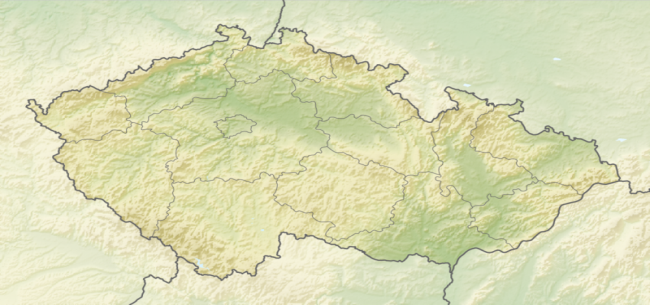 Územní samospráva
Obr. 3 Relief map of the Czech Republic
19
ČR je členěna na obce, které jsou základními územními samosprávnými celky, a kraje, které jsou vyššími územními samosprávními celky

ÚZEMNÍ SAMOSPRÁVNÉ CELKY jsou veřejnoprávní korporace (právnické osoby), které mohou mít vlastní majetek a hospodaří podle vlastního rozpočtu

spravují je zastupitelstva, volená občany na čtyřleté období
více informací v kapitole Správní právo
učebnice strana 21
Materiál zpracován v rámci projektu EU OP VK ZKV, Ing. Jitka Zelená/prosinec 2012
Shrnutí celku:
20
Ústavní právo, Ústava ČR
Moc zákonodárná, výkonná a soudní
Nejvyšší kontrolní úřad
Česká národní banka
Územní samospráva
Úkol – referát na téma:
Listina základních práv a svobod
(charakteristika dokumentu)
Materiál zpracován v rámci projektu EU OP VK ZKV, Ing. Jitka Zelená/prosinec 2012
DĚKUJI ZA POZORNOST.
21
ZDROJ:
RYSKA, Radovan a Monika PUŠKINOVÁ. Právo pro střední školy: podle nového občanského zákoníku. Vyd. 7., V nakl. Eduko 1., přeprac. Praha: Eduko, 2012, 86 s. ISBN 978-80-87204-57-3. 

Obr.1. Pražský hrad Tento soubor podléhá licenci Creative Commons Uveďte autora-Zachovejte licenci 3.0 Unported
		JM.REJHA. Hradčany [online]. 2010 [cit. 2012-10-31]. Dostupné z: 	http://commons.wikimedia.org/wiki/File:Hrad%C4%8Dany,_Mal%C3%A1_Strana.jpg

Obr. 2. Justiční palác v Praze na Smíchově
		Tento soubor podléhá licenci Creative Commons Uveďte autora-Zachovejte licenci 3.0 Unported
		LUDEK. Soubor:Justicni palac.jpg [online]. 2006 [cit. 2013-01-06]. Dostupné z: 
		http://cs.wikipedia.org/wiki/Soubor:Justicni_palac.jpg

Obr. 3 Relief map of the Czech Republic
		Tento soubor podléhá licenci Creative Commons Uveďte autora-Zachovejte licenci 3.0 Unported
		DERIVATIVE WORK ВИКТОР_В. Soubor:Relief Map of Czech Republic.png [online]. 2010 [cit. 2013-01-06]. 
		Dostupné z: http://cs.wikipedia.org/wiki/Soubor:Relief_Map_of_Czech_Republic.png
Materiál zpracován v rámci projektu EU OP VK ZKV, Ing. Jitka Zelená/prosinec 2012